The Enneagram:A tool for Reflective Leadership
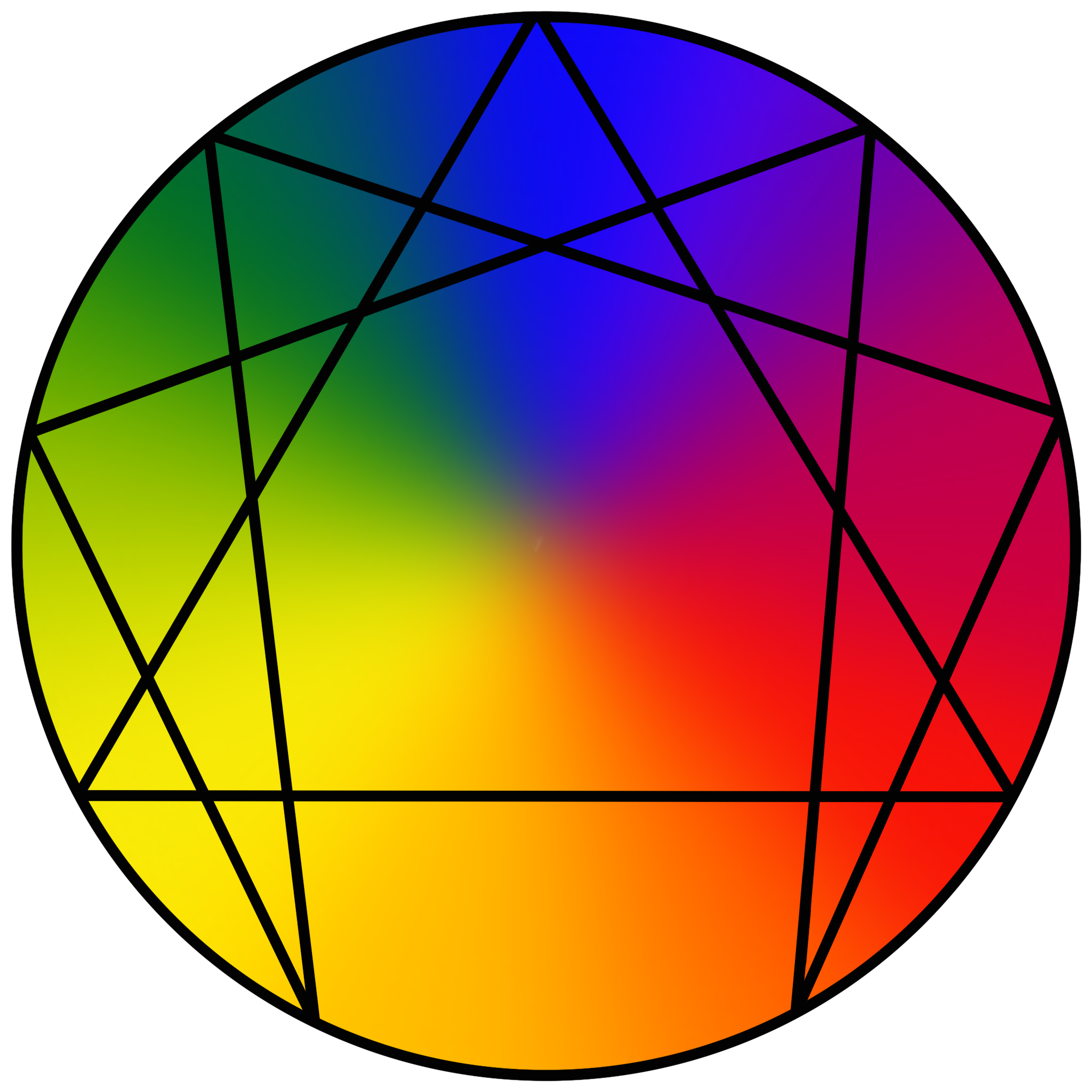 Jon Singletary, PhD, MSW, Mdiv
Dean, Garland School of Social Work
Questions we will ask: 

Can you understand yourself in terms of your capacity for thinking, feeling, and doing? 

Which of these is dominant in your personality?  At the level of the subconscious or unconscious?

Can you seek to balance thinking, feeling, and doing in your life? 

How do these traits (and your number) nurture reflective leadership?
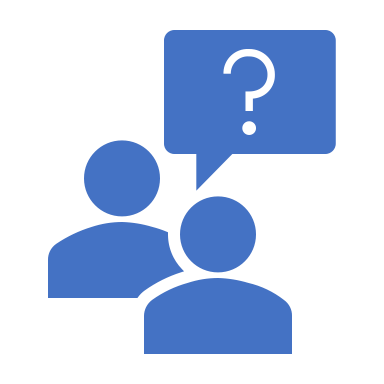 feeling – 
emotional, affective, connection
	
thinking – 
mental, cognitive, analysis
		
doing – 
physical, instinctive, action
characteristics of human being
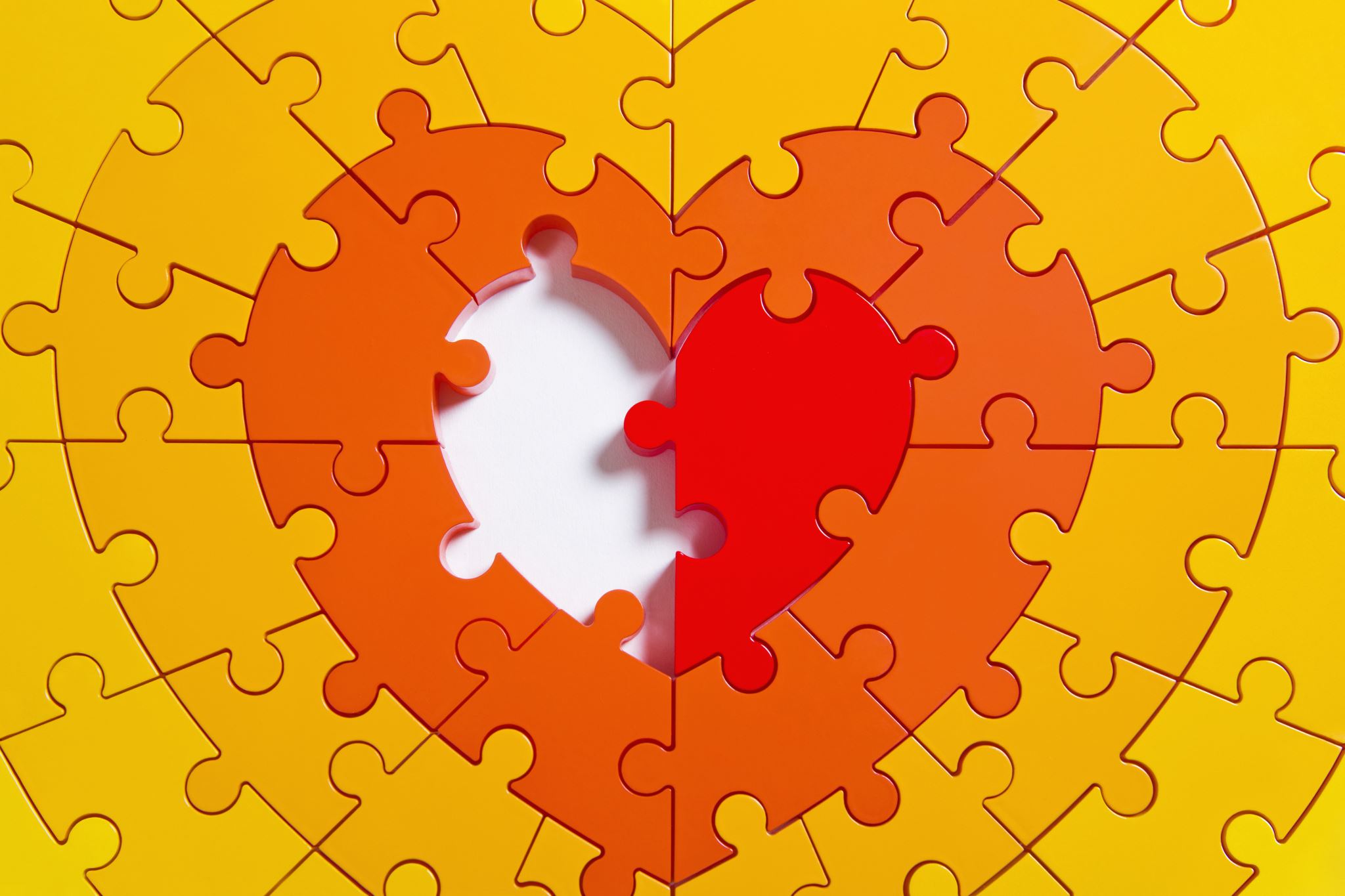 HEART - feeling
Awareness of others’ needs and agendas
Awareness of our own needs and agendas
Emotional responses
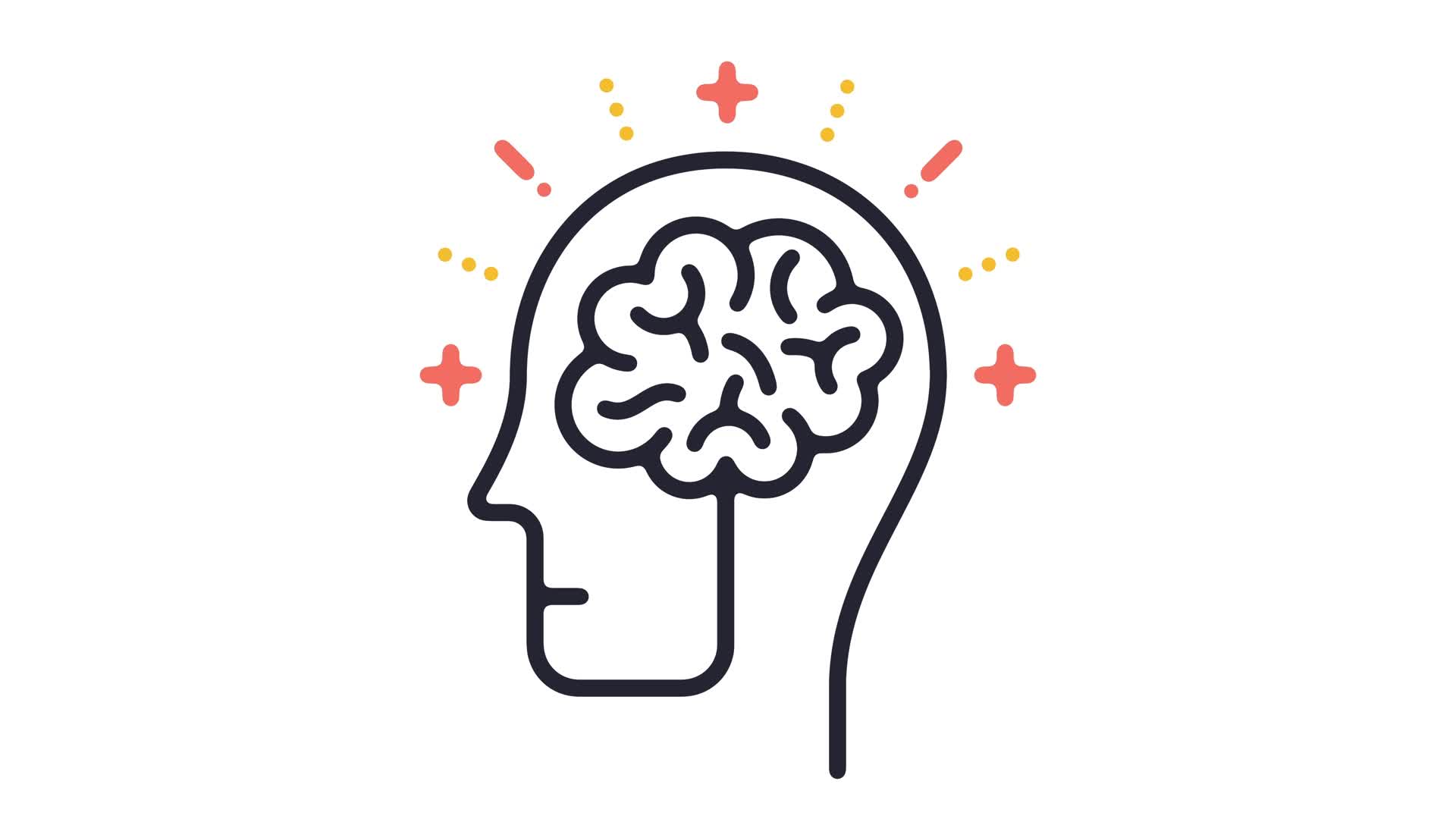 HEAD - Thinking


Logical reasoning
Planning, evaluating, analyzing
Gathering and sorting information
Making plans
GUT/BODY/HAND  - Doing

Accomplishing tasks
Pleasure seeking
Instinctive, physical responses to daily situations
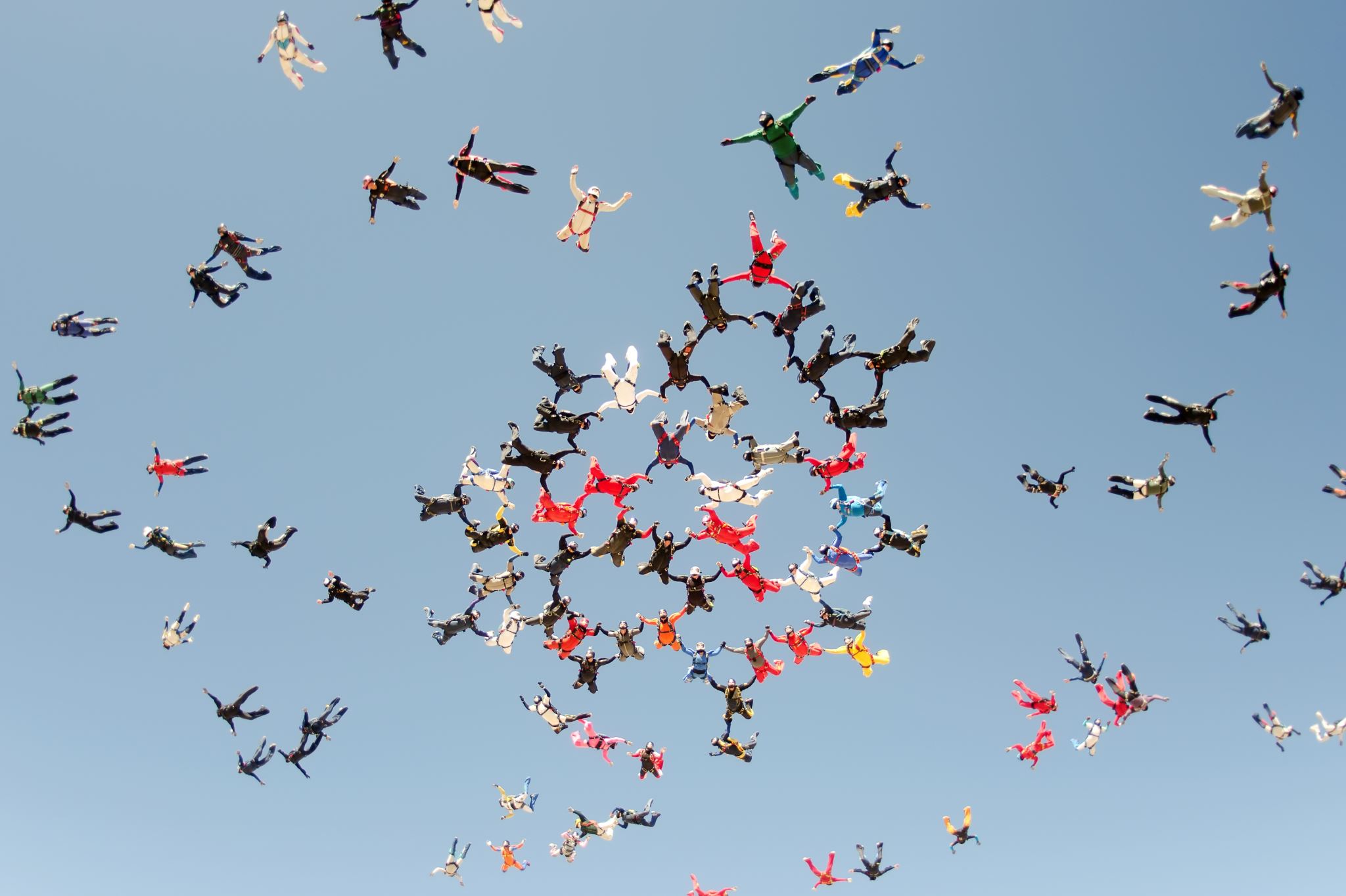 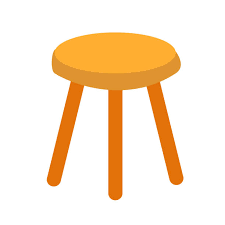 Three Legged Stool
How well do you balance 
 	the 3 dimensions? 


	Not as well as 
		you might hope 
		or imagine!
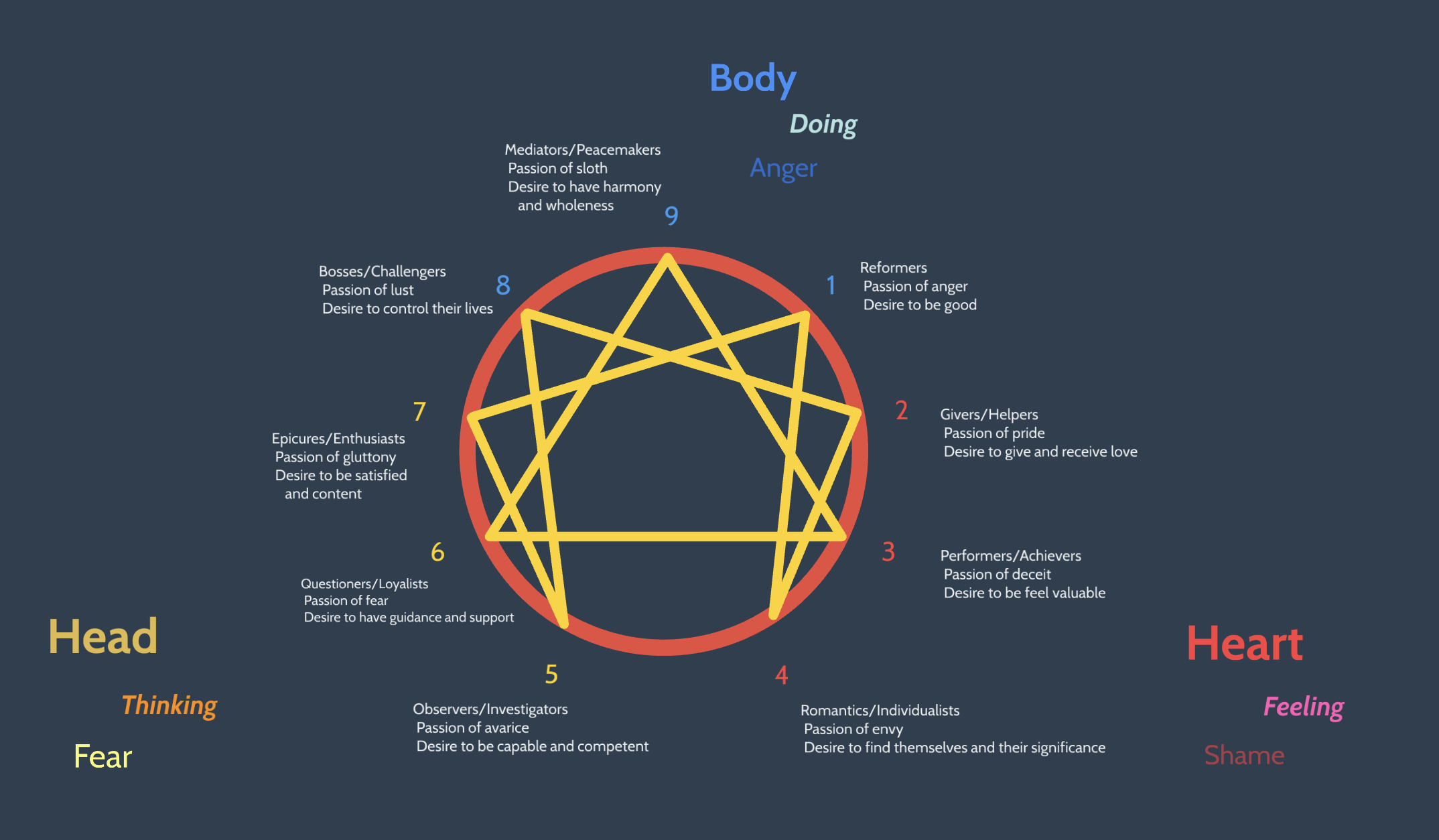 Enneagram Triads
The Enneagram triads are three groupings based on the assumption that some of us lead predominantly driven by feeling, some by thinking, and some by doing.  
In other words, some lead from the heart, some with the head, and some by our hands.
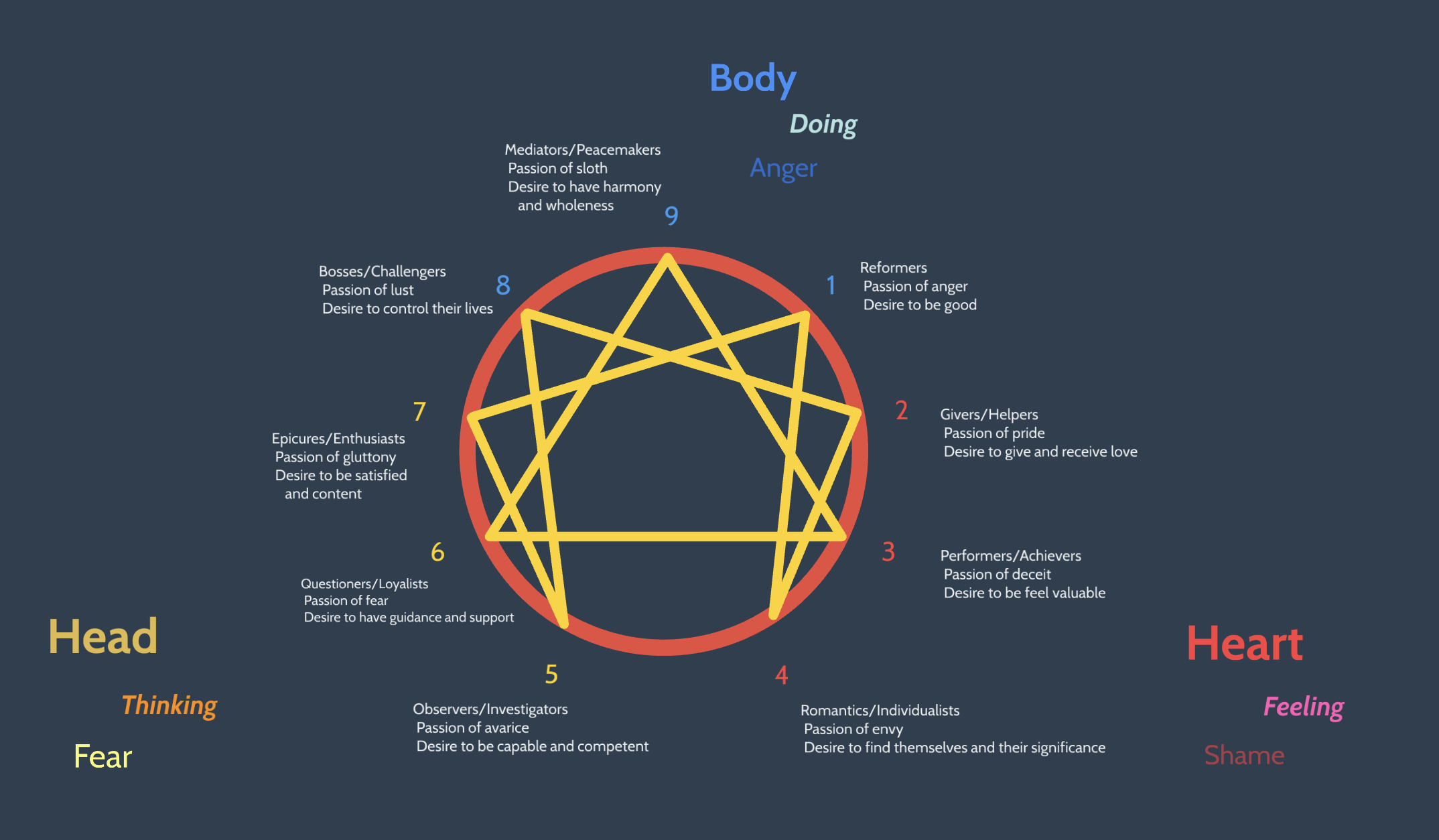 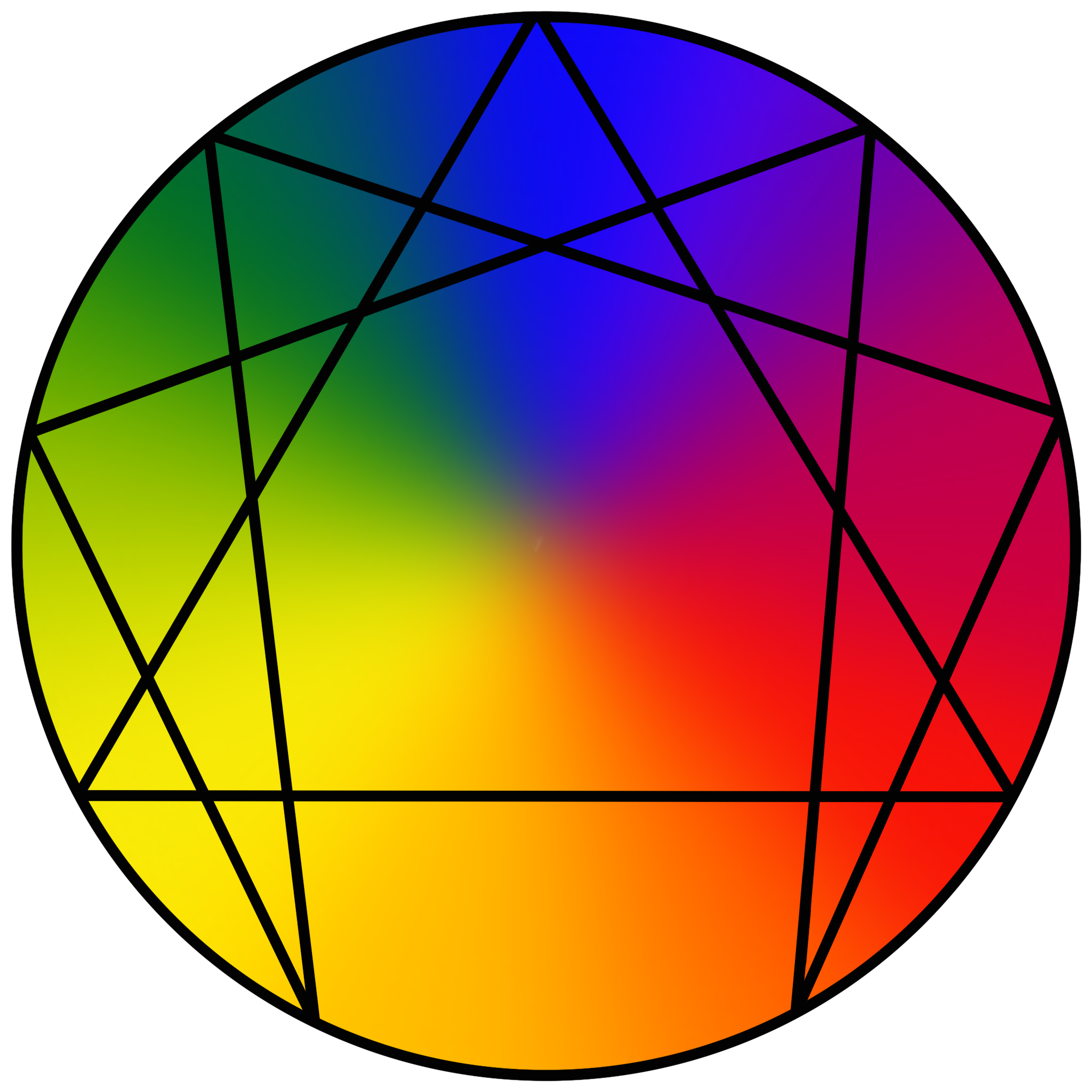 How to nurture reflection?
Listen
	Breathe deep

Observe
	Non-judgemental self-observation

Allow
You cannot force change